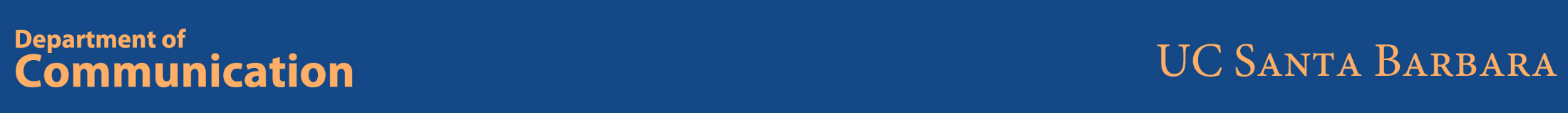 UCSB Comm Alumni Council Virtual Career Series: Stacy Rackusin, Tuesday Oct 24, 6-6:45pmFor series details, free registration, and zoom link, see https://www.comm.ucsb.edu/alumni/involvement/resources Stacy Rackusin Deputy Director of Development, Jewish Family & Children's Services Topic: Development Stacy has over 20 years of non-profit fundraising experience, including developing better practices for data mining and analysis for increased fundraising success, community engagement, relationship-building, and nonprofit management
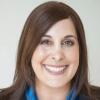